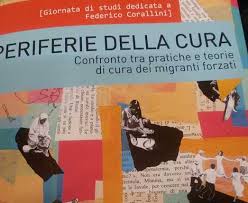 Amalia De Leo
Marialuisa Gennari
Caterina  Gozzoli


ASAG -Alta Scuola di Psicologia Agostino Gemelli-
CERISVICO-Centro di Ricerca sullo Sviluppo di Comunità e i Processi di Convivenza
PERIFERIE DELLA CURA
Tra psichiatria territoriale ed etnopsichiatrie: Ri-costruire legami, identità e famiglie nelle migrazioni forzate
Prendersi cura insieme: le nuove sfide per un intervento sinergico con richiedenti asilo.
Esito di un percorso di ricerca
Brescia, 12/11/2020
[Speaker Notes: BOSIO: INSERIRE QUI FOTO ALBERO CENTRALE]
Periferie della Cura
DOMANDA DI RICERCA
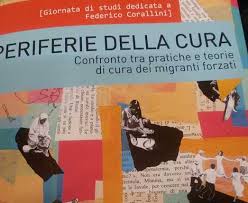 ⎖Approfondire la conoscenza del  processo di cura dei richiedenti asilo messa in atto dai servizi al fine di coglierne: 
-    Elementi di efficacia 
Elementi di fatica e di inefficacia 
Aspetti di migliorabilità 

⎖Il vertice: lo sguardo dei professionisti
La prospettiva di partenza:
Scenari  sociali, produzione di servizi e sfide dei professionisti
RUOLI: RICHIESTA DI COMPETENZE ALTRE
BUROCRAZIA
CARENZA CRONICA DI RISORSE
Buone pratiche ma frammentate NON di sistema
ISTITUZIONI e SERVIZI 
per la cura e l’accoglienza dei migranti
incertezza
multiculturale 
frammentazione
conflittuale
disgregato
enfasi differenze
dinamica/caotica
indifferenziata
differente distribuzione della risorse
esigente
peso economico
maggiore accesso Informazione 
cambio di valori
crisi delle istituzioni tradizionali
ambiguità 
molteplicità di occasioni
CORPO SOCIALE /
CULTURE
UTENZA
La prospettiva di partenza:
scenario sociale, produzione di servizi e professionalità
Multidimensionalità del processo di cura
Il processo di cura sinergico va considerato all'interno di un sistema locale che richiede la
costituzione di una CONCRETA rete territoriale di servizi, senza la quale ogni intervento può perdere di efficacia.
Necessità di stabilire collegamenti e connessione tra servizi differenti per tre motivi essenziali:
Crisi della possibilità 
a nuovo problema nuovo servizio
Crisi paradigma della scomposizione di un  problema complesso in segmenti semplici
Crisi della tecnicalità e della  pianificazione come soluzione affidabile
La prospettiva di partenza:
scenario sociale, produzione di servizi e professionalità
MANDATO ORGANIZZATIVO E SOCIALE
minor margine di autonomia rischio di irrigidirsi
CONTINUA NEGOZIAZIONE
Elasticità tra i due poli legata a vari fattori ma faticosa se si è “soli”
Il dispositivo del GRUPPO DI LAVORO media tra la solitudine dell’interpretazione del ruolo e il mandato organizzativo
maggior margine di autonomia rischio di “avvicinarsi troppo”
INTERPRETAZIONE DEL RUOLO
Periferie della cura
METODOLOGIA
Partecipanti alla ricerca:

19 professionisti (10F e 9M) appartenenti a 15 realtà del territorio coinvolte a diverso titolo nel processo di cura 

Strumenti: 

Focus Group che sono stati condotti con professionisti appartenenti a 4 aree di servizi:

I dati sono stati raccolti attraverso la partecipazione attiva dei professionisti per comprendere la loro esperienza e i loro vissuti all’interno dei loro contesti di lavoro.
Periferie della Cura
4 AREE DEI SERVIZI COINVOLTI
Area Famiglie
Area Salute e Benessere Psicologico
Presa in carico
Area Accoglienza
Area Legale
[Speaker Notes: Eventuale sequenzialità negli step


Studiare significa applicare il proprio ingegno per imparare qualcosa col sussidio di libri, di maestri, di esercizi e simili; «esaminare con la mente per cercare di risolvere»

Apprendere significa afferrare, prendere, impossessarsi. Afferrare con la mente. 

Conoscere significa intendere, sapere, avere piena cognizione o esperienza di qualcosa, distinguere, discernere]
Periferie della Cura
METODOLOGIA
-    Metodologia qualitativa

Paradigma fenomenologico-interpretativo (IPA)

Analisi del contenuto carta-matita dei Focus Group
I materiali sono stati trascritti letteralmente per essere analizzati in forma anonima rispetto ai temi emergenti
Periferie della cura
Aspetti trasversali
Clima generale di ostilità causato dalle politiche migratorie degli ultimi anni  poco valore/riconoscimento ai servizi e del valore del lavoro;
Esclusione di alcune fasce importanti della popolazione migrante dal circuito dei servizi;
Mancanza strutturale di risorse nei servizi (non solo quelli legati all’accoglienza);
Presenza di differenti servizi sul territorio che fanno fatica a riconoscersi e a lavorare in sinergia (poca comunicazione e scambi);
Collaborazione è rilegata più all’intenzionalità del singolo, non è  di sistema /formalizzata a causa  di assenza di protocolli e linee guida ed è difficile da espletare a causa del sovraccarico di lavoro.
Periferie della cura
Sono gli utenti a doversi adattare/modellare alle esigenze del servizio (macchinoso/burocratico) e non viceversa;
Frammentazione delle storie/narrazioni degli utenti tra i vari attori coinvolti nella filiera  tema del passaggio da un servizio all’altro;
Frustrazione nel non poter aiutare le persone ed espletare il proprio lavoro nel migliore dei modi accompagnata a tratti da sentimenti di paura ed isolamento;
Necessità  quindi di pensare ad una presa in carico più sinergica ed a una maggiore connessione tra i diversi partner;
Scarsità di competenza  incoraggiare lo sviluppo di competenze specifiche e nuovi paradigmi della sofferenza psichica /resistenza diuna modalità  classificatoria;
Periferie della cura
Ciò si può tradurre a livelli operativo nello sviluppo di strumenti come la cartella clinica condivisa, il case-manager o una piattaforma sulla quale condividere le informazioni legate alla storia di quella persona al fine di mettere in connessione i vari servizi.
Possibilità di creare una “Mappa integrata” delle risorse presenti sul territorio che sia condivisa tra la rete di servizi per favorire una maggiore conoscenza e orientamento tra i servizi;
Forte bisogno di formazione  necessità di condividere pratiche, spazi di dialogo, riflessioni e favorire la costruzione di pensiero.
Si può concretizzare istituendo un centro di ricerca / formazione condiviso che deve essere un luogo di riferimento istituzionale per non disperdere i saperi e le esperienze  (trainato dal pubblico).
Promuovere una  diversa Cultura dell’accoglienza» condivisa anche con la comunità.
Mappa riassuntiva
Proposte miglioramento
Presa in carico di sistema 

Necessità di dispositivi organizzativi per spazi di confronto , riflessioni e costruzione di nuove pratiche tra i diversi attori 

Migliore conoscenza reciproca :Mappa integrata dei servizi

Cura delle storie : Sviluppo di nuovi strumenti (es. piattaforma, case manager, cartella clinica condivisa)

Necessità formazione: nuovi linguaggi , teorie e costrutti 

Necessità di un luogo/spazio concreto che faccia da sintesi sul territorio
Promuovere Cultura sociale  dell’accoglienzam nel territorio
Politiche ostili e involuzione mediatica
Mancanza di risorse strutturali in generale nei servizi
Rete di servizi territoriali per migranti, rifugiati e richiedenti asilo
Poca collaborazione tra servizi lasciata alla volonta del singolo professionista
Isolamento 
Confusione 
Comunicazione 
faticosa
Mancanza competenze specifiche  e sovrapposizione ruoli
Frammentazione dei servizi
Fragilità
Letture classiche e rigide del malessere: 
Poca attenzione alle nuove th trauma
Utenti
Rabbia
Ostilità 
Senso di 
Abbandono
Depressione e
Operatori
Idealizzazione 
Paura
Frustrazione 
Isolamento
Confusione
Riconoscimento  tra i colleghi e tra  le diverse professionalità
Motivazione
Intrinseca
Maggiore attenzione al disagio mentale rispetto al passato
Progetti singoli 
efficaci (sinergie)
Risorse
Periferie della cura
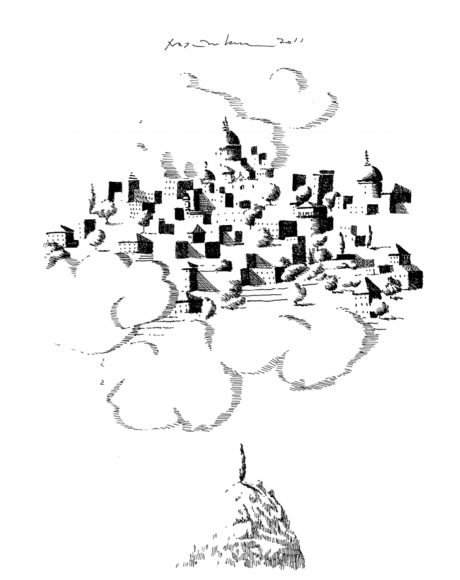 "Di una città non apprezzi le sette o settantasette meraviglie, ma la risposta che dà ad una tua domanda."     italo calvino
AREA SALUTE/BENESSERE PSICOLOGICO E PSICHIATRIA: Wanda Ielasi e Valter Tanghetti (psicoterapeuta - Ass.psicologi per i popoli nel mondo); Francesca Simonini (psicoterapeuta, Progetto Fami Start - ASST Spedali Civili di Brescia); Vincenzo Bruno (psicoterapeuta, progetto Fami Start – ASST Spedali Civili di Brescia); Silvia Fanelli (assistente sociale – Asst Spedali Civili Montichiari), Andrea Cesareni (Cps1 – Asst, Spedali Civili di Brescia) e Giovan Battista Tura (responsabile area psichiatrica Irccs Fatebenefratelli di Brescia).


   AREA LEGALE: Daouda Sall, Eleonora Miserendino e Rosanna Sudati – operatori/trici legali dello Sportello Richiedenti asilo/rifugiati del Comune di Brescia – Via Saffi, Brescia e Silvia Bianchi, operatrice legale Sportello Richiedenti asilo del Comune di Brescia - Ple Repubblica;
14
AREA FAMIGLIA: Maria Silvia Ferrari (Coordinatrice, Coop.La Vela – Progetto Start Fami– ASST Spedali Civili di Brescia);Stefano Dallera (operatore e coordinatore progetti di accoglienza, Coop.soc.La Rete; Ilaria Merlo (ass.sociale del Comune di Brescia, referente per i/le minori stranieri non accompagnati e nuclei familiari per il Centro sociale Centro); Fabio Tosini(psicologo, Caritas);

 AREA ACCOGLIENZA:  Agostino Zanotti, Direttore Ass. ADL a Zavidovici, ente gestore progetti SPRAR di Brescia, Cellatica, Collebeato, Passirano e Calvisano; Lidia Giacomelli, Operatrice sociale Cooperativa Il Mosaico, ente gestore progetto SPRAR Comunità Montana di Valle Trompia.; Marco Zanetta, Responsabile Cooperativa sociale K-Pax, ente gestore progetti SPRAR Brescia Provincia e Comune di Breno; Francesca Simonini, Operatrice Asilo Notturno Pampuri di Brescia, ente gestore Centro Accoglienza Straordinario
COMUNE DI BRESCIA : Marco Fenaroli   Assessore con delega alle politiche per la Famiglia, la Persona e la Sanità e all'Associazionismo
15